Selected Topics in Astrophysics
Prof Wladimir Lyra

Live Oak, 1119-G
Office Hours: Mon 4pm-5pm
Class hours: Mon/Wed 5pm-6:15pm
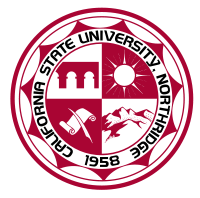 Concentration of solids
Sedimentation
Gravitational collapse into planetesimals
Oligarchs
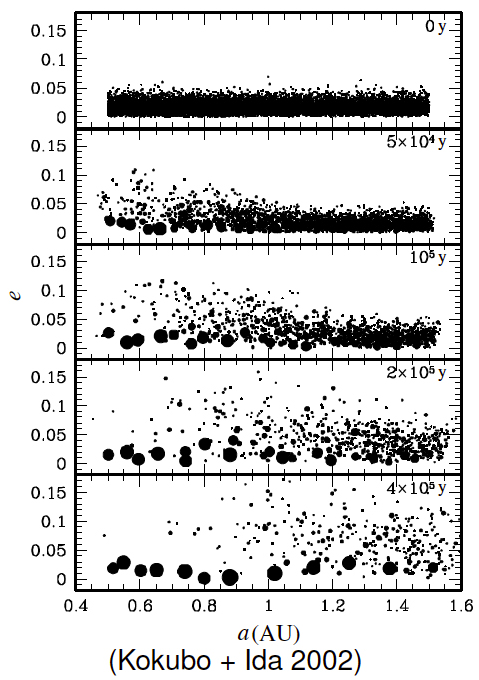 The Snowline
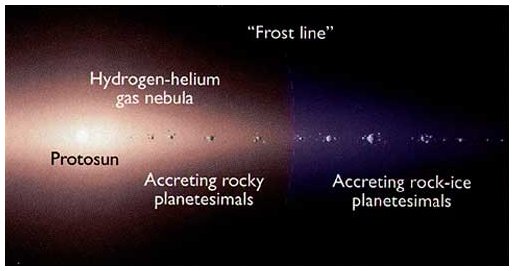 Volatiles in gas phase
Volatiles in solid phase
Colder than ~150K, the volatiles (H20, CH4, NH3)
condense into ices.
Critical core mass
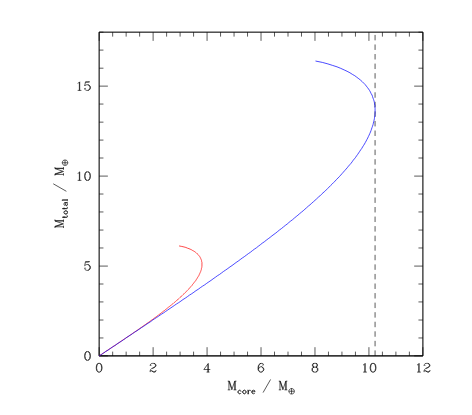 Core Accretion
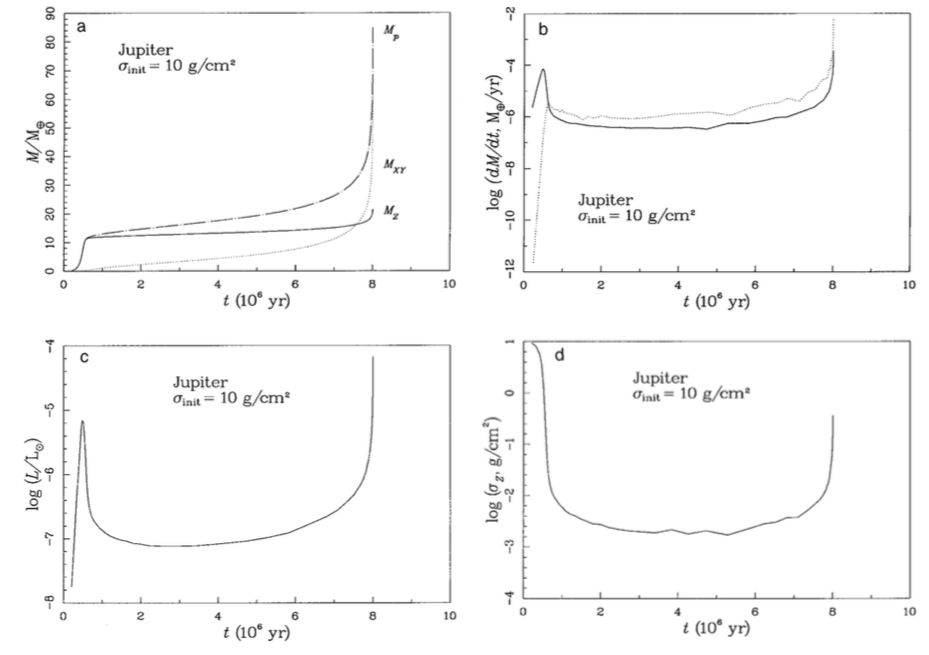 Formation
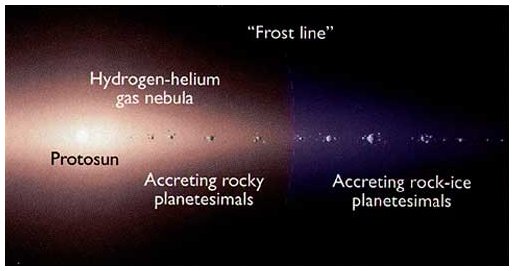 Volatiles in gas phase
Volatiles in solid phase
Colder than ~150K, the volatiles (H20, CH4, NH3)
condense into ices.
Formation
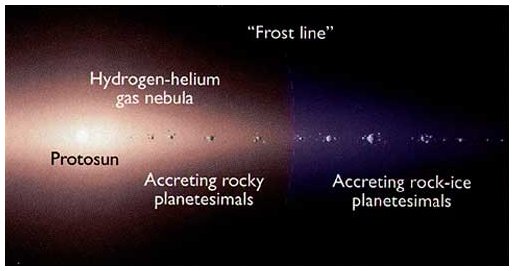 Outward of snowline


Ice comes to aid! 
Growing big 
icy/rocky cores.
Inward of snowline

Accreting 
rocky cores
(small)
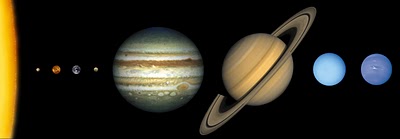 These guys got so big 
they started accreting 
gas from the nebula!
These ones never did. 
They are just the icy/rocky cores.